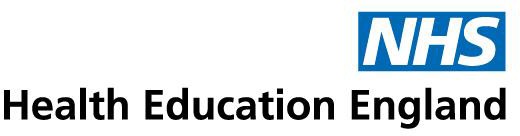 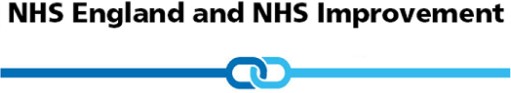 Discrimination & racism in primary care
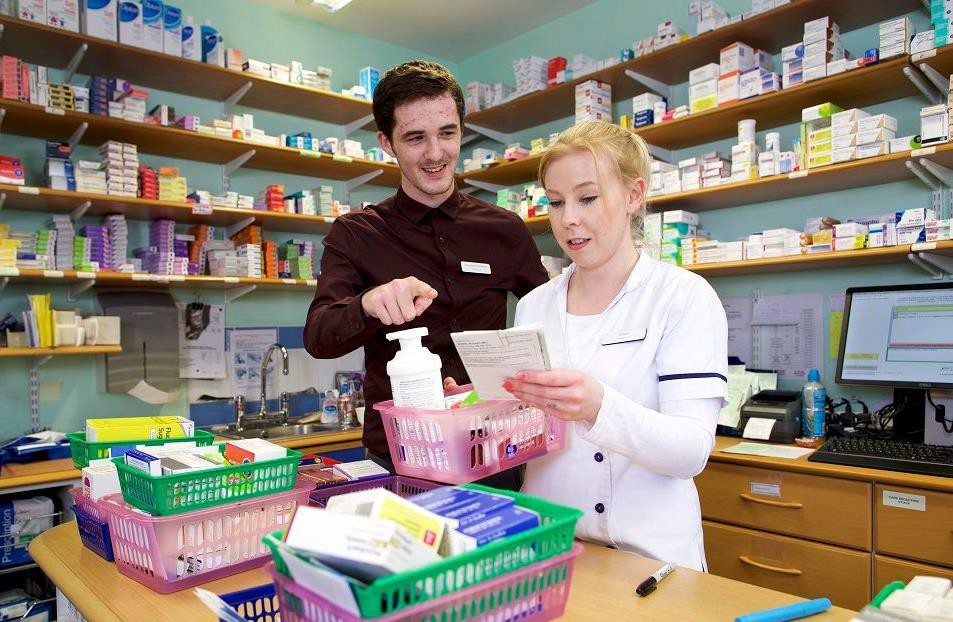 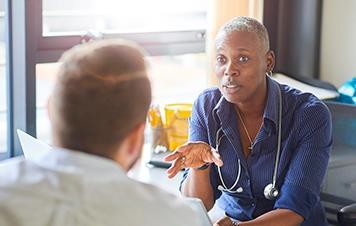 Experiences of primary care staff working in North West London
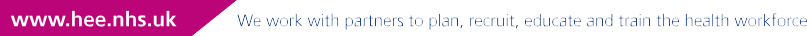 Pioneering pan-London survey
All NHS staff deserve to work in an environment that is safe, welcoming and free of discrimination.

In November/December 2021 all primary care staff in London were invited to complete a short anonymous online survey to say whether or not they had experienced discrimination at work over the past 12 months.

The survey was advertised in meetings, newsletters, social media, mailing lists and through HEE, NHSEI, Primary Care School, LMC, LPC, LDC, ICSs, PCNs, Training Hubs, EDI leads, PM Fora and networks.

This document sets out the feedback from North West London.
Who shared their experiences?
1025 primary care team members from across London took part.
134 people worked in North West London.
Who shared their experiences?
The roles of the 134 people responding from North West London are below. This represents about 3% of the primary care workforce in North West London.
GP - salaried, partner or locum
Practice Manager General practice nurse or ANP Administrative, clerical, reception or IT roles Other senior management roles e.g finance Optometrist, optician, optical assistant Pharmacist, pharmacy technician
Other supporting clinical roles e.g. HCA Other patient care roles e.g. health coach Dentist, dental nurse or other clinical dental
Other roles e.g. student
39%
16%
6%
8%
2%
8%
8%
3%
4%
1%
2%
Who shared their experiences?
The age, gender and ethnicity profile of the 134 people who took part in North West London was broadly representative of the primary care workforce in the area.
39%
Non- binary and other 1%
Female 78%
29%
24%
7%
Male 21%
1%	1%

16-20	21-30	31-40	41-50	51-65 66+ yrs
Who shared their experiences?
Asian/Asian British - Indian Asian/Asian British - Pakistani Asian/Asian British - Bangladeshi Asian/Asian British - Chinese Other Asian/Asian British Black/Black British - African Black/Black British - Caribbean Other Black/Black British
White - British
White - Irish Any other White background
Arab Any other background
28%
4%
2%
5%
6%
4%
4%
1%
24%
3%
12%
2%
5%
Discrimination and harassment
Below are the proportions who said they had experienced discrimination or harassment due to their personal characteristics in their primary care work in the past 12 months. 53% said they experienced some type of discrimination.
18%
Due to ethnicity
28%
8%
Due to gender
16%
3%
Due to age
9%
8%
Due to religion
9%
1%
Due to disability
0%
0%
Due to sexual orientation
1%
Discrimination from staff
2%
2%
Due to other characteristics
Discrimination from patients
Perceived racial discrimination
Below are the proportions of people from different ethnic backgrounds who said they had personally experienced racial discrimination or harassment at work in the last 12 months.
Racial discrimination - past year
People from minority ethnic backgrounds were more likely to feel their ethnicity
had reduced their career progression and training opportunities in the past year.
% Asian	% Black	% White British / Irish	% Other White	% Any other 89 94
74
71
64
63
53
38
37
36
36
25
25
25
17
21
11
7
6
0
My organistion acted fairly about promotions and progression, regardless of ethnicity
My ethnicity reduced my chances of promotion or progression
My ethnicity reduced my opportunities for training
I saw a colleague discriminated against due to their ethnicity
Racial discrimination – past year
People from minority ethnic backgrounds were more likely to say that they
considered leaving their role due to racial discrimination in the past year.

% Asian	% Black	% White British / Irish	% Other White	% Any other
36
33
27
22
22
18
14
14
13 11
11
9
7
6  6
6
5
3
2
0
0  0  0
0
0
Senior colleague Patient complained
Colleague complained about me due to my ethnicity
Had performance measures or disciplinary action due to my ethnicity
Considered leaving or left due to racial discrimination
discriminated against me due to my ethnicity
about me due to my ethnicity
Impacts of racial discrimination
54 people shared a recent experience of perceived discrimination or harassment based on their ethnic background. Most said that the most recent instance involved subtle or underhanded comments or actions.
Examples of perceived discrimination included:
Subtle or underhand comments or actions, 70%
racial slurs / stereotyping
being undermined or put down
not being listened to, treated with
respect or promoted
patients wanting to see someone else

People said this led them to:
Direct comments or actions, 24%
feel undervalued, unsupported, demoralised
have significant mental health concerns
leave the job or go on sick leave
Aggressive or threatening behaviour, 6%
Examples of discrimination
“I find that my views are not taken seriously and when I am speaking certain
staff members yawn.”

“Each time I said some words in English, they made fun of my English.”

“People from ethnic minority backgrounds are treated less favourably. My stress level increased, had to seek help from ‘Looking After You’ team for managing my anxiety and find a way to deal with difficulties at work.”

“New non-ethnic members of staff hired after me doing the same job on better pay when I have been asking for a pay rise for the last six years. Non-ethnic members of staff receiving training even though I have been asking for extra training each year in my appraisal.”

“I have been subjected to baseless accusations and targeted bullying. I was screamed at by one of the partners. I left as my mental health would suffer.”
Reporting racial discrimination
Of the 54 people who described their experiences of racial discrimination, one
third said they or someone else reported the most recent incident.
About 1 in 8 said they reported it and it was dealt with well.
13%
I reported and it was dealt with well
20%
I reported but not dealt with well
2%
Someone else reported
46%
Did not report as thought nothing would be done
26%
Did not report as worried about consequences
13%
Did not report as did not know who to report to
People could give more than
2%
Dealt with issue directly with person
one reason for not reporting
Do people know what to do?
Regardless of whether they experienced discrimination, we asked if people knew where to get help with ANY harassment or discrimination at work. Many said they knew where to go for help, but people from minority ethnic backgrounds were least likely to feel confident that anything would be done.
% Asian	% Black	% White British/ Irish	% Other White	% Any other
88
83	83
81	81
80
63
63
60
57
47
46
43
36
36
I know where to go for help to deal with any harassment or discrimination I see or experience at work
I would feel secure raising concerns about harassment or discrimination where I work
I am confident that my organisation would address concerns I raise about harassment or discrimination
What are the top priorities?
43 people suggested practical things to tackle racial discrimination or harassment (regardless of whether they had experienced any):
Safe spaces to discuss and report issues, including meetings, website forum
and regular surveys like this (30%)
Training for all staff about diversity and unconscious bias (27%) and helping people feel confident to raise and deal with issues (7%)
Independent body to investigate and support, including advice helpline and
anonymous reporting (21%)
Zero tolerance campaign, informing patients about what is unacceptable and making it easy to remove patients from the register (19%)
Recruiting diverse people to (senior) roles and setting diversity targets (19%)
Standardised policy and protocols for responding (9%) and more promotion of the process for reporting and getting support (7%)
What are the top priorities?
“Recognising intersectionality; Zero tolerance policies that are actually implemented; Better support for victims; Funded EDI networks that do not just rely on goodwill.”

“A third party, who is not linked to the practice to mange any form of discrimination.”

“Practices should have a zero-tolerance policy to racism to any member of staff. if a patient is abusive, it should be addressed and dealt with promptly and appropriately.”

“Ensure the EDI policy is communicated to all staff and rewrite the EDI policy with input from staff. Bring out in staff forums about personal experiences and invisible aspects of discrimination.”
What have we learnt?
53% of people responding from North West London said they had experienced some type of discrimination or harassment due to their personal characteristics at work last year.
28% said they experienced racial harassment or discrimination from
patients and 18% from colleagues or managers.
One third of recent instances of racial discrimination were reported, but only 13% said they reported it and the issue was dealt with well.
Asian and Black people were more likely than others to say they had experienced racial discrimination, but were less likely to know where to get help and less likely to feel confident about raising issues.
The most common suggestions to help address racism at work were safe spaces to discuss experiences and raise issues, training for all team members, and an independent group to give advice and investigate.